Elevenkäten F-6 2023-24
Enkätfrågor årskurs 1-3
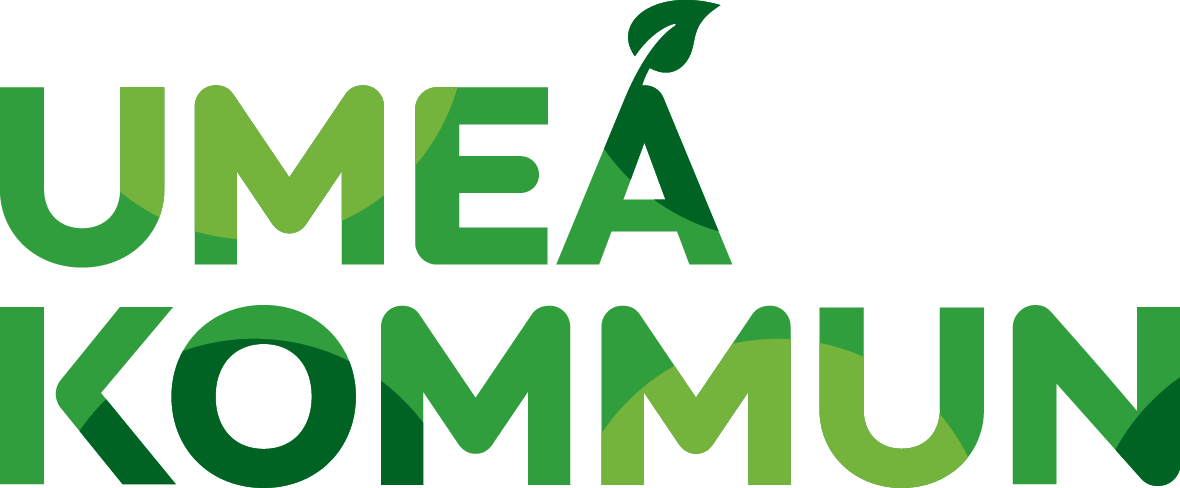 Instruktioner
Använd presentationen vid genomförandet av Elevenkäten 1-3. I presentationen finns samtliga frågor som de ser ut på elevers skärm.
Varje sida i enkäten består av en fråga och en symbol.
Läs en fråga och låt alla elever besvara frågan innan nästa fråga läses upp.
Symbolen på elevers skärm ska vara samma som den i presentationen. Stämmer inte symbolen får elever be om hjälp.
Samtliga frågor måste besvaras (obligatoriska).
Alla elever besvarar inte alla frågor (beroende på tidigare svar) och vid några frågor kan extra stöd behövas. I presentationen finns det då röd text (längst ner) som förklarar detta.
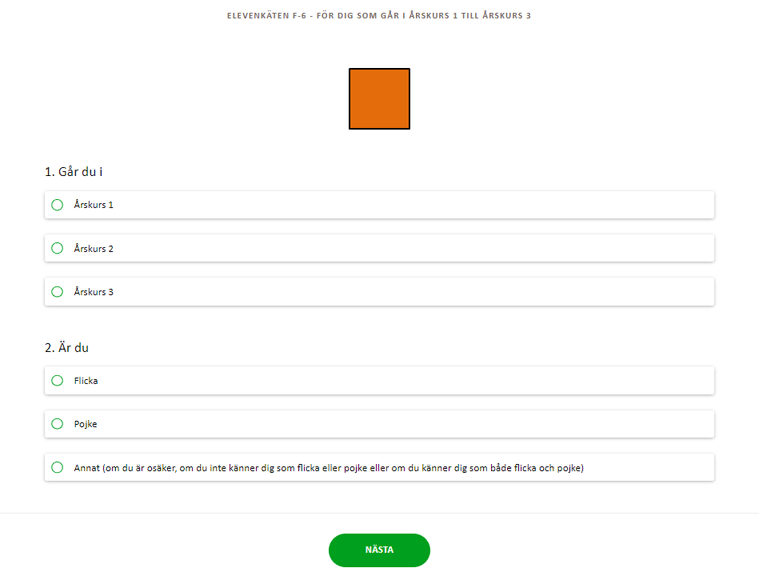 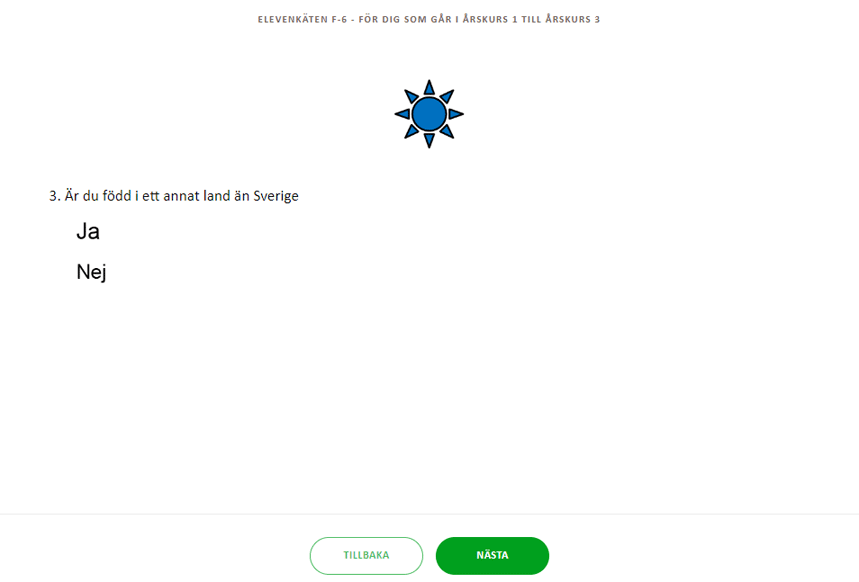 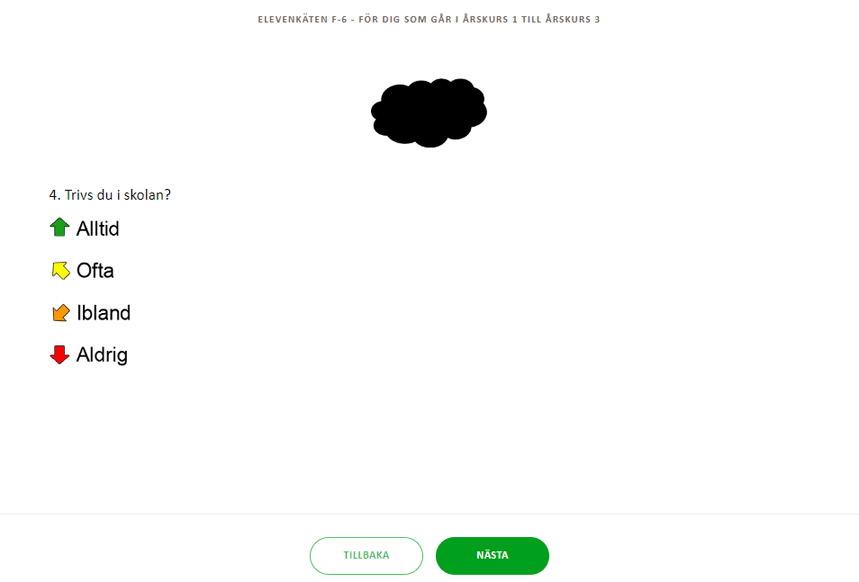 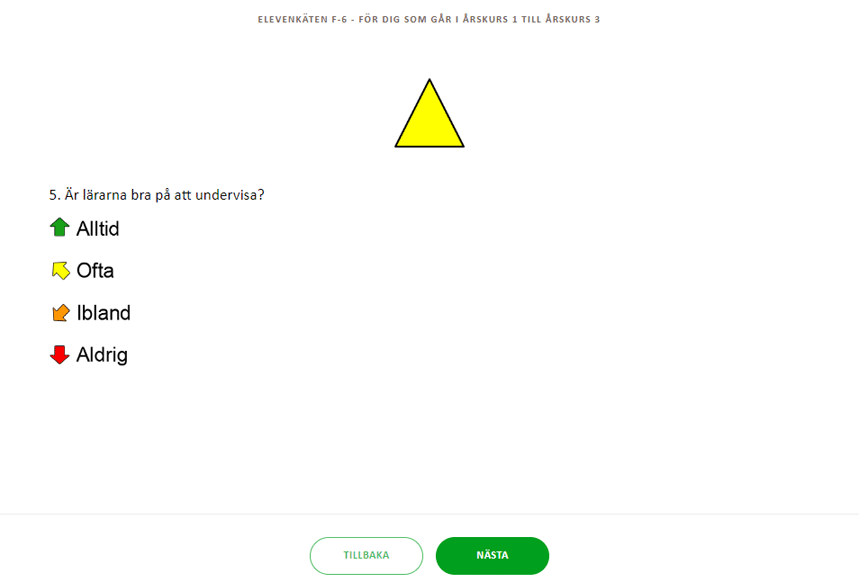 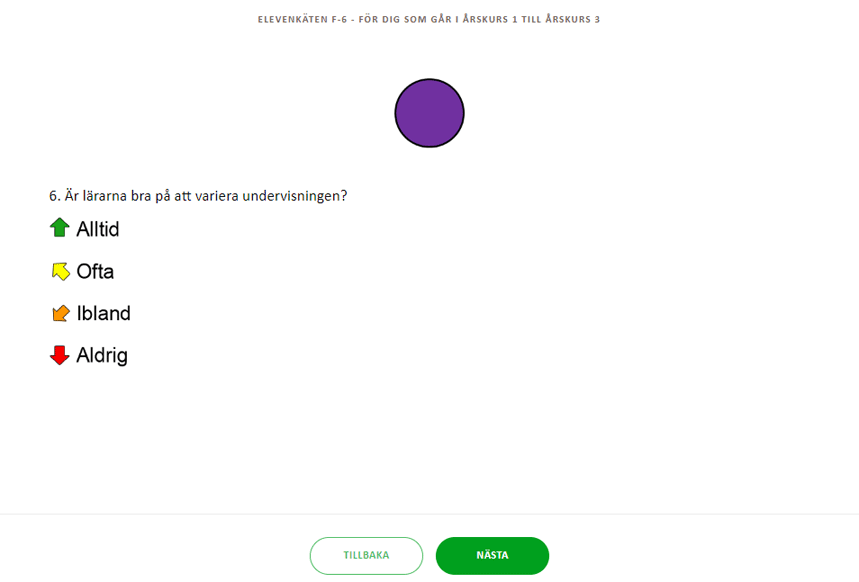 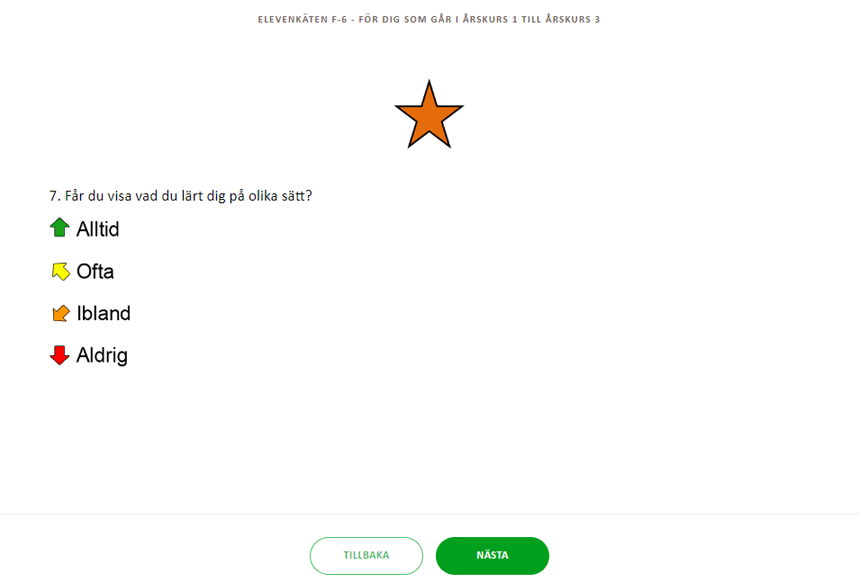 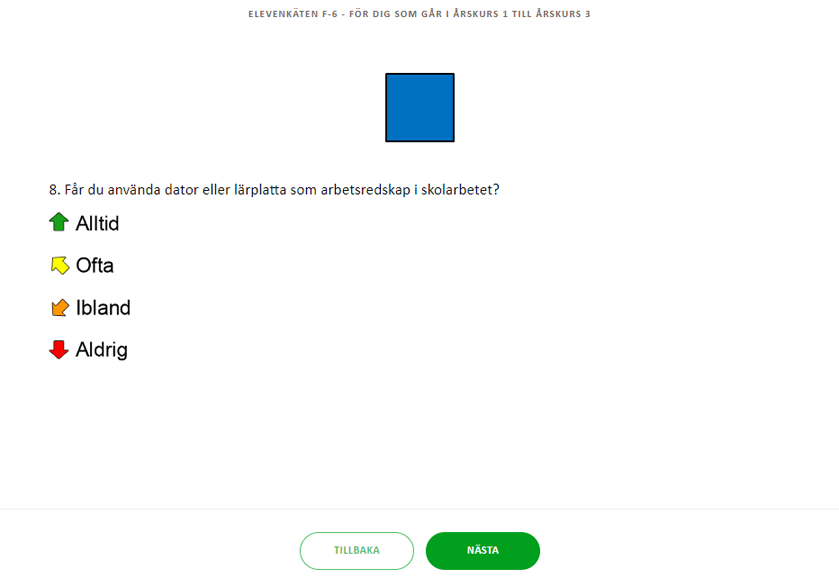 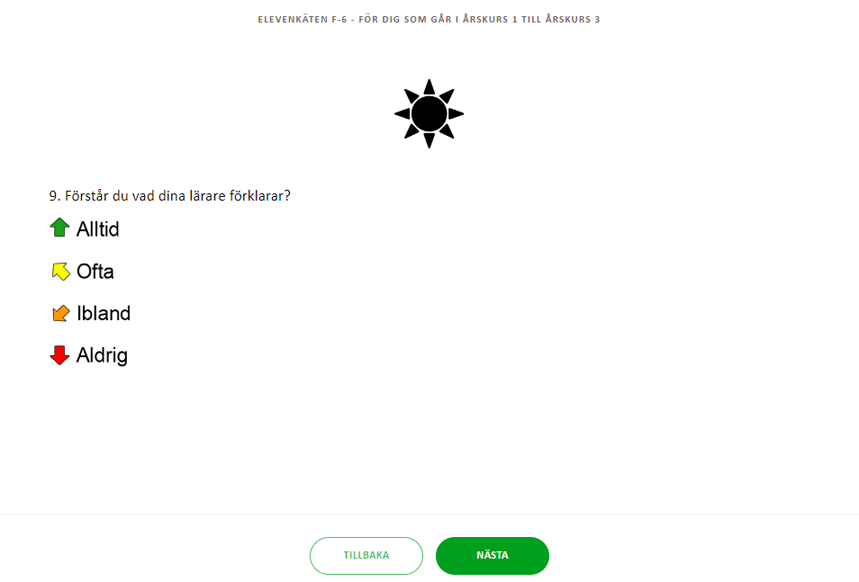 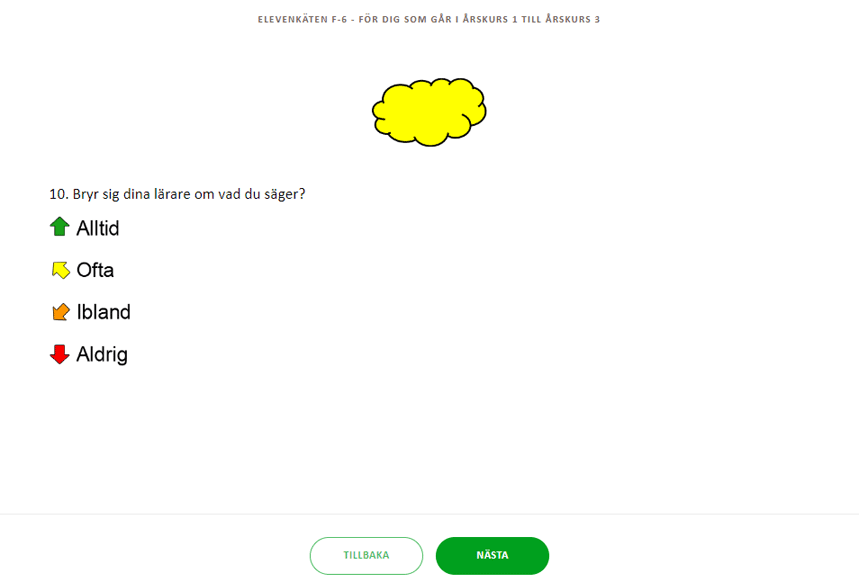 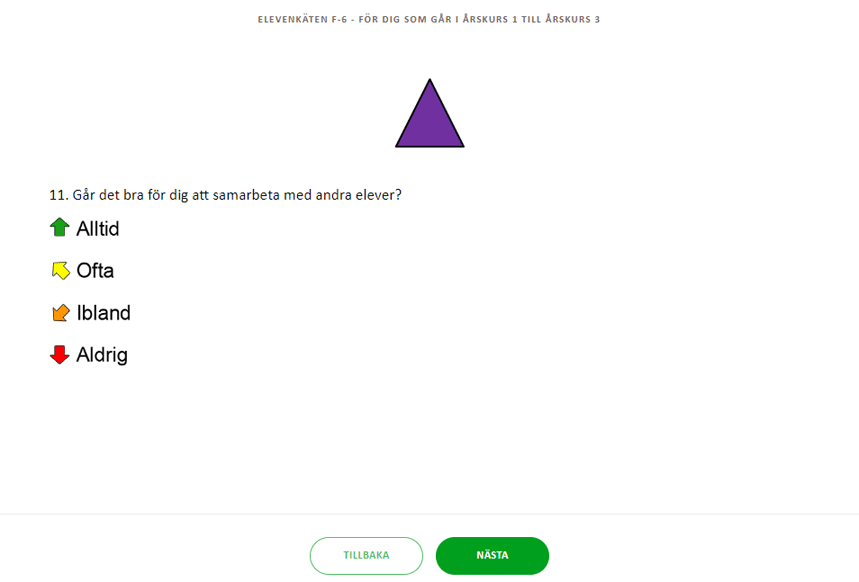 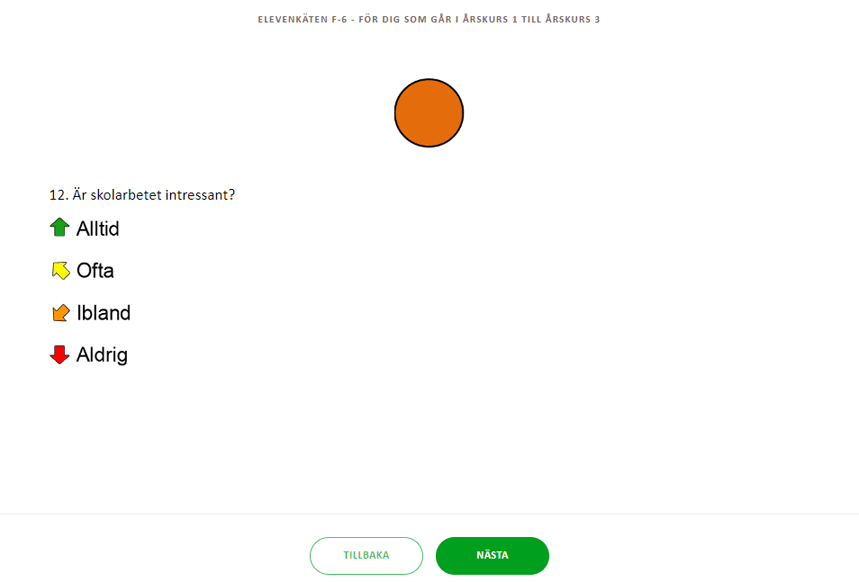 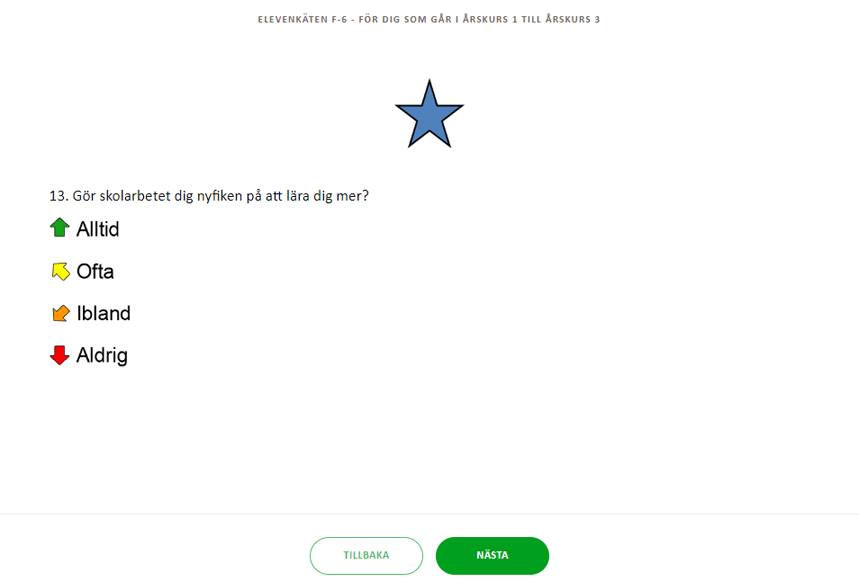 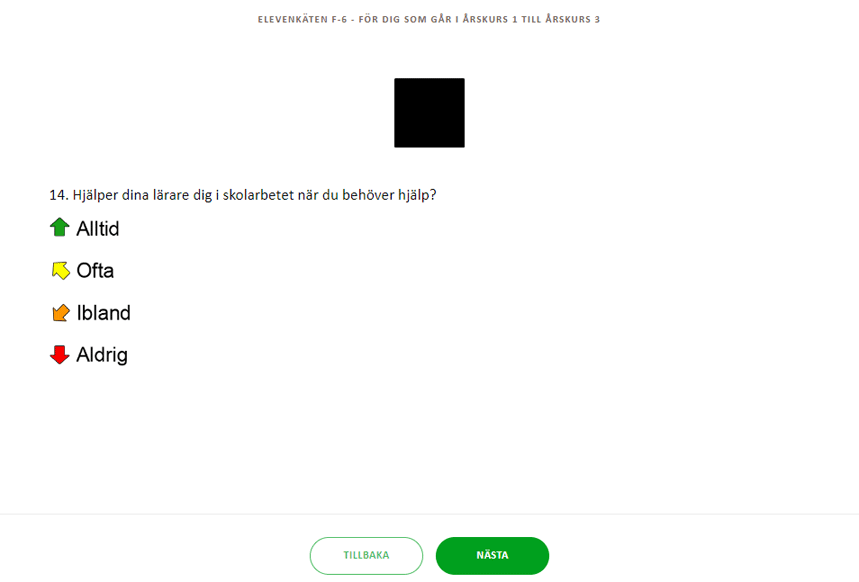 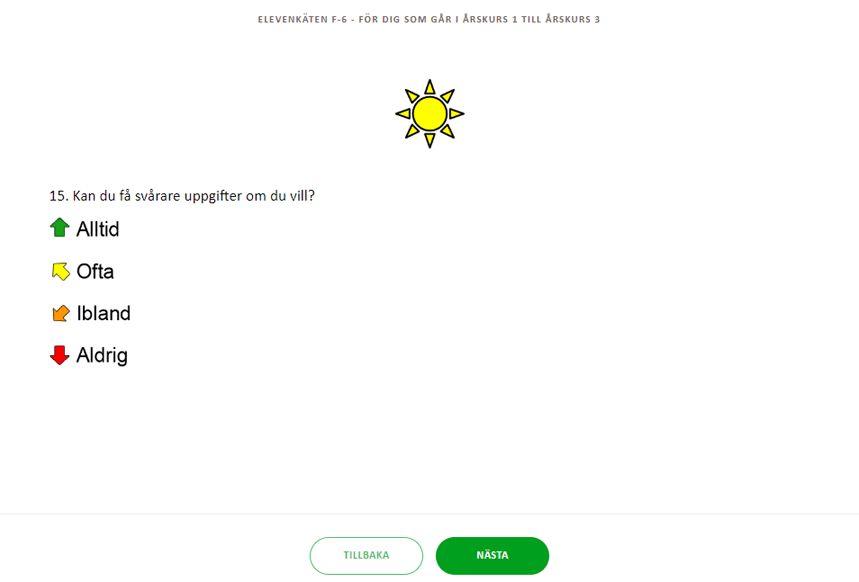 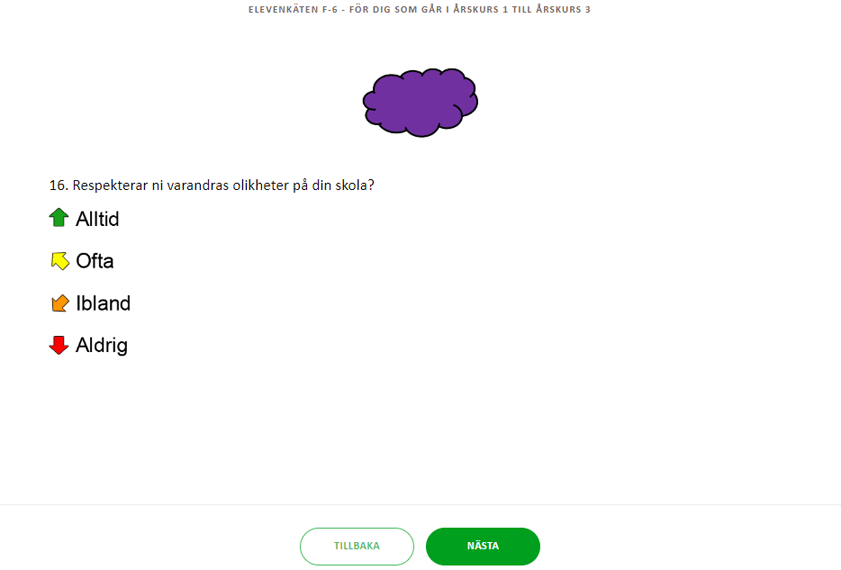 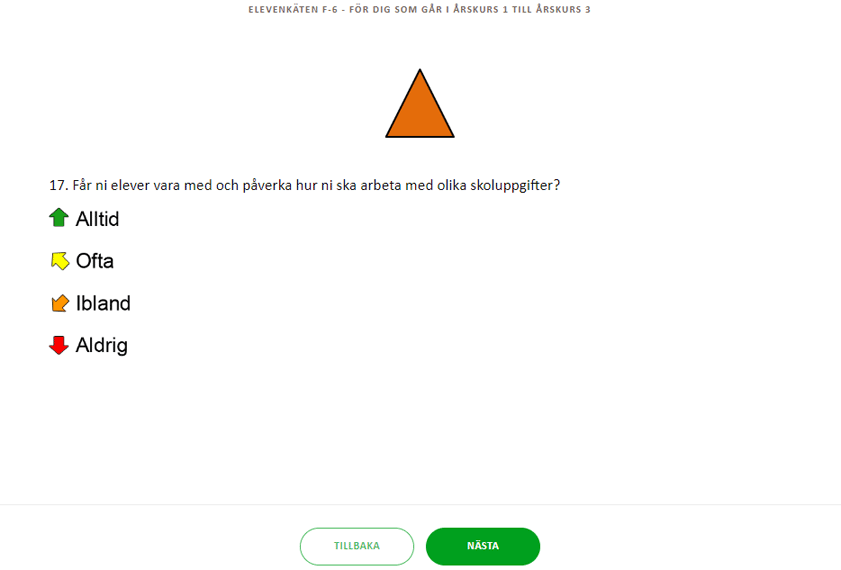 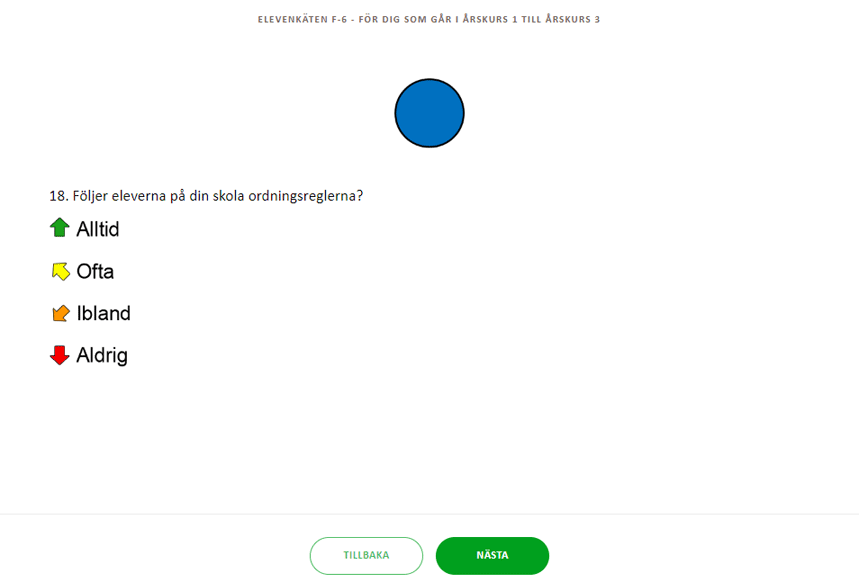 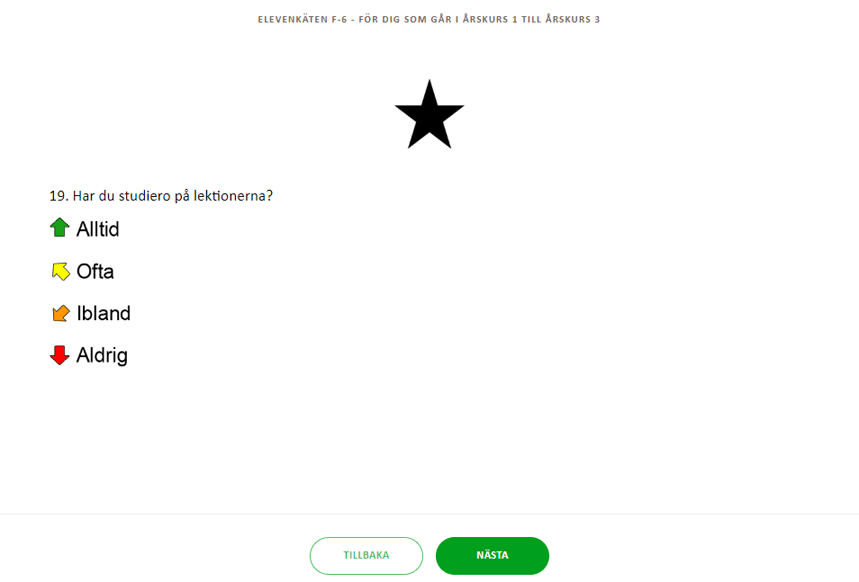 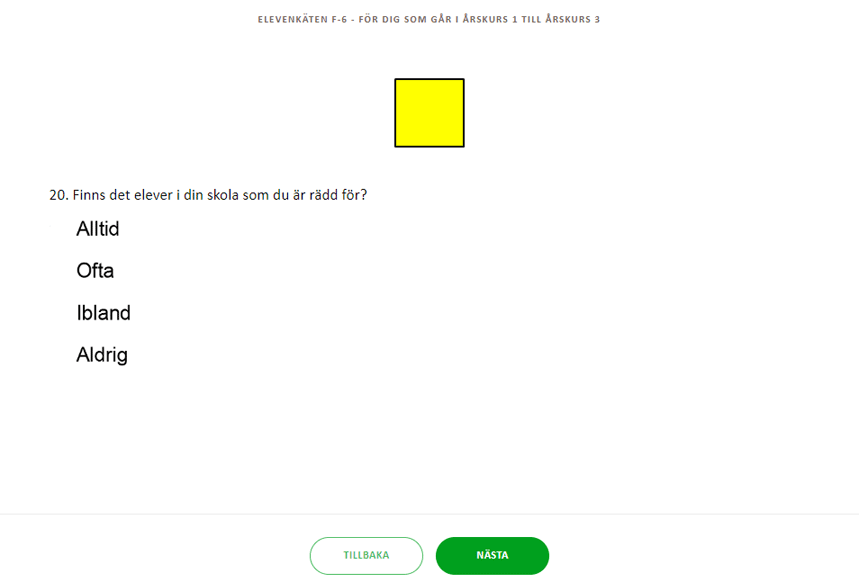 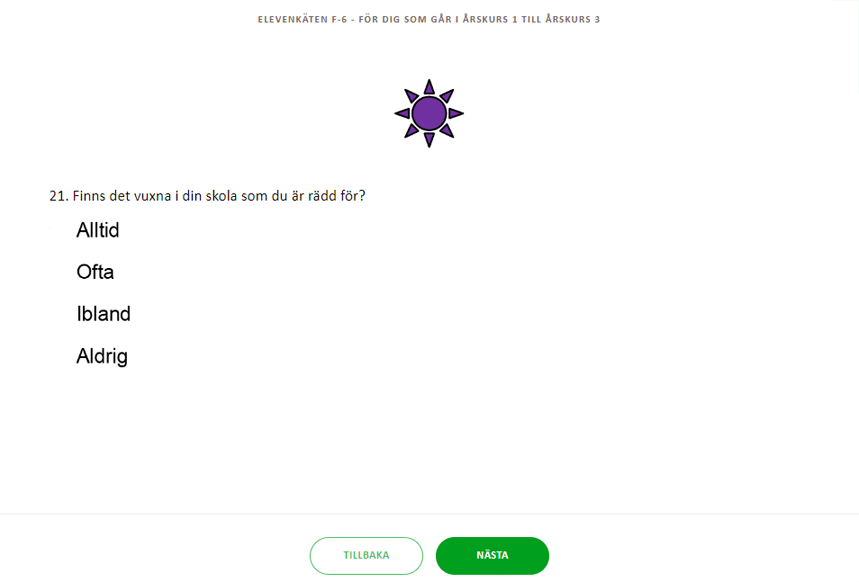 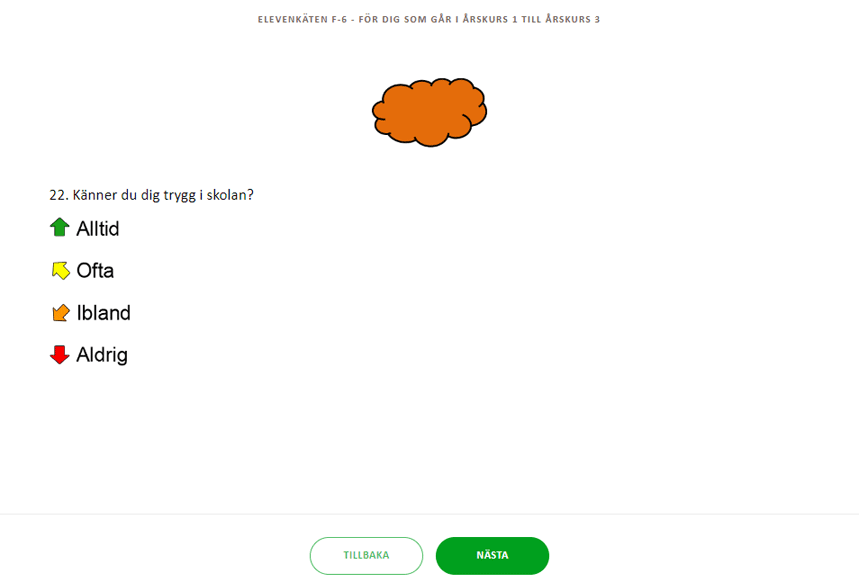 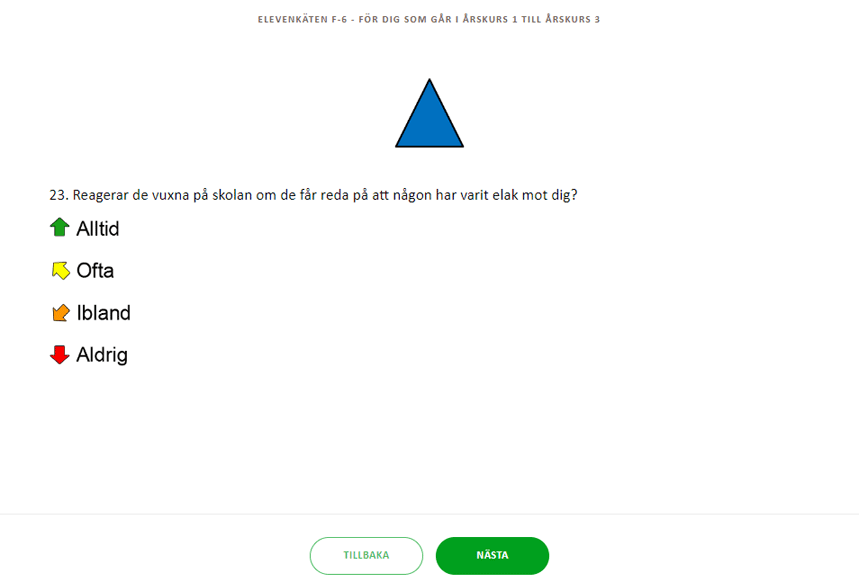 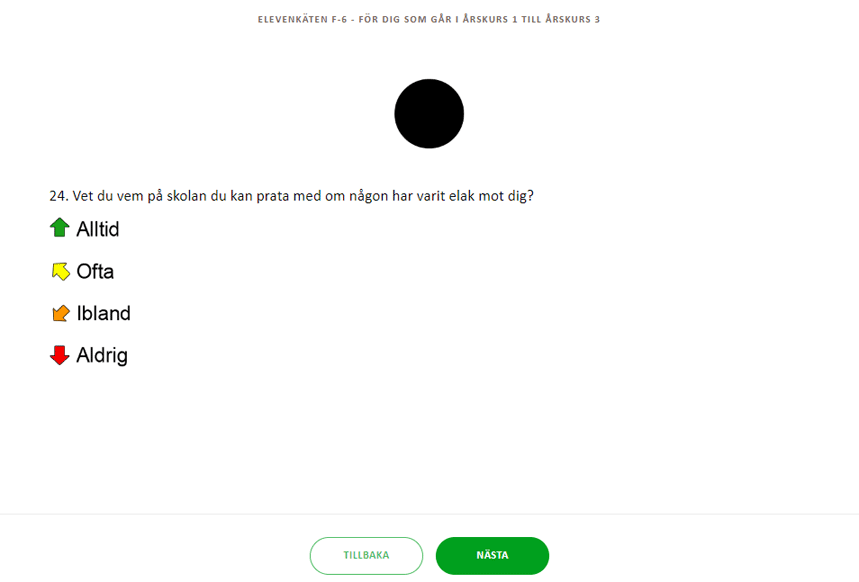 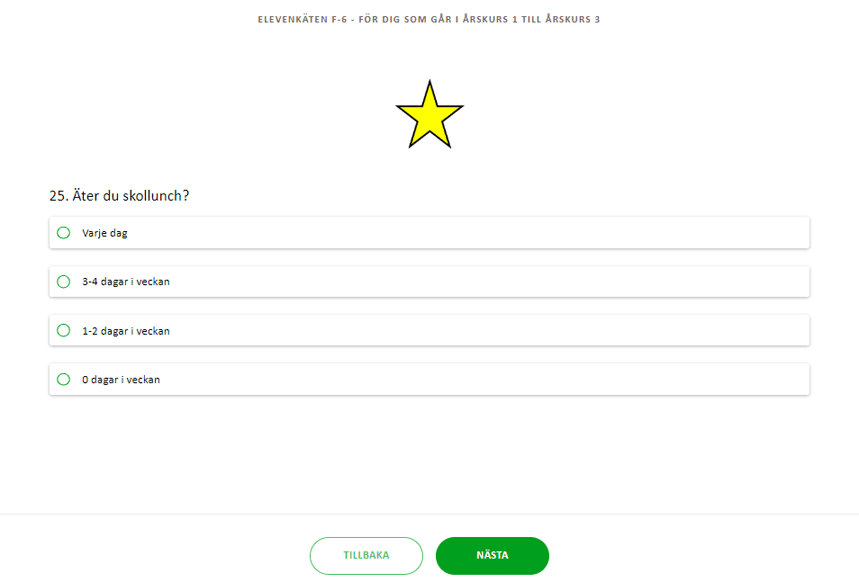 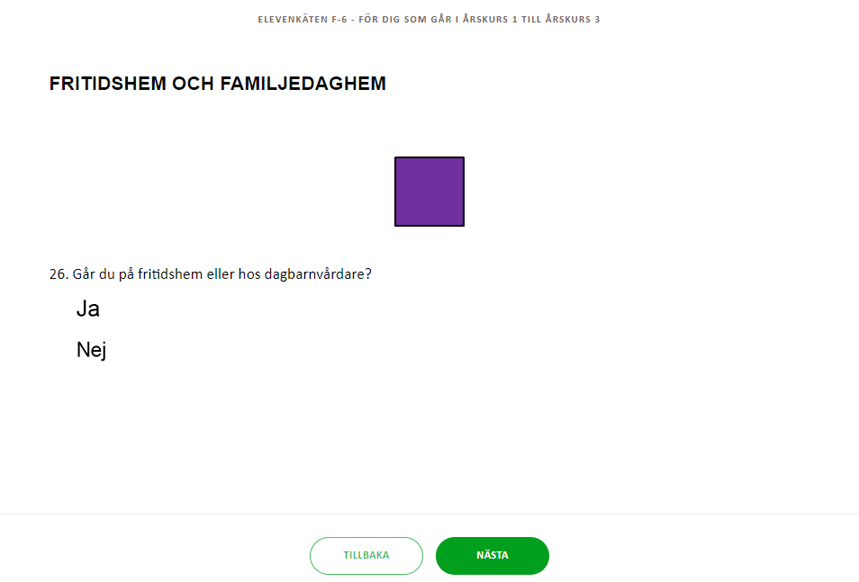 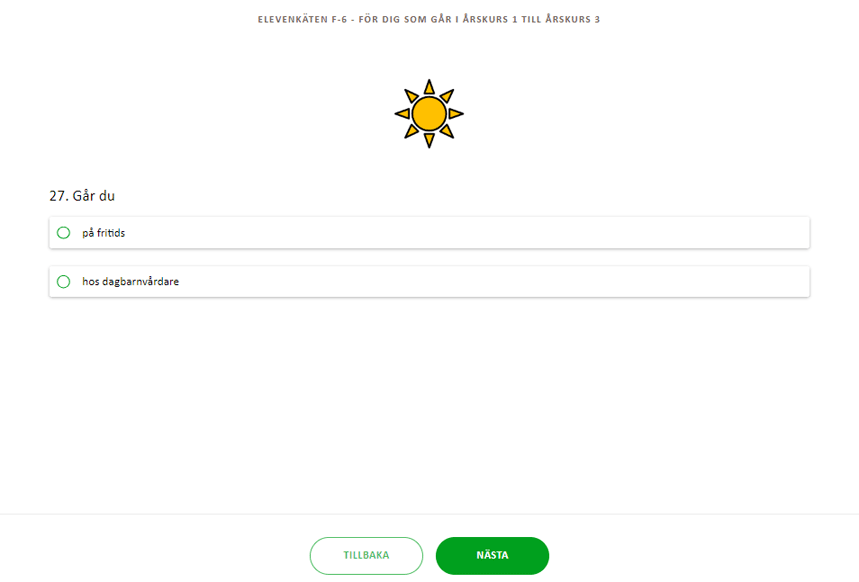 Följande frågor besvaras endast av elever som går på fritidshem eller hos dagbarnvårdare.
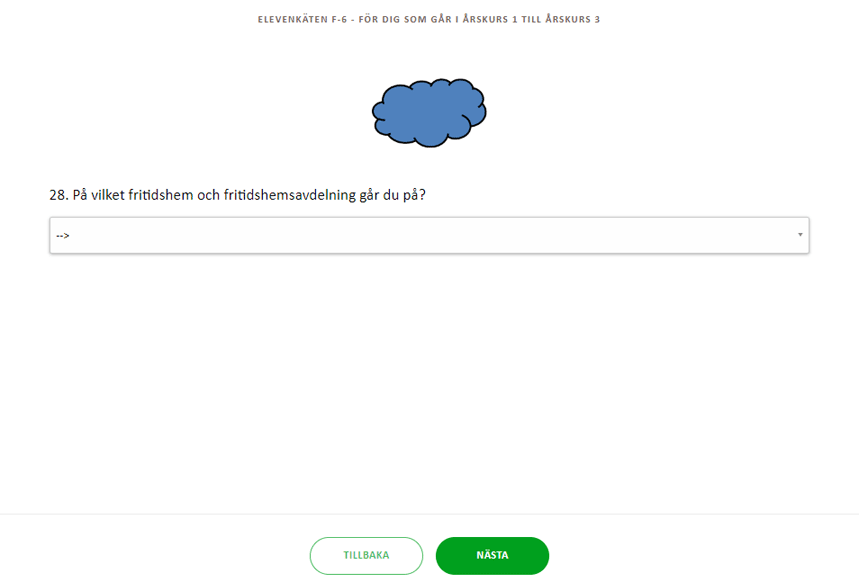 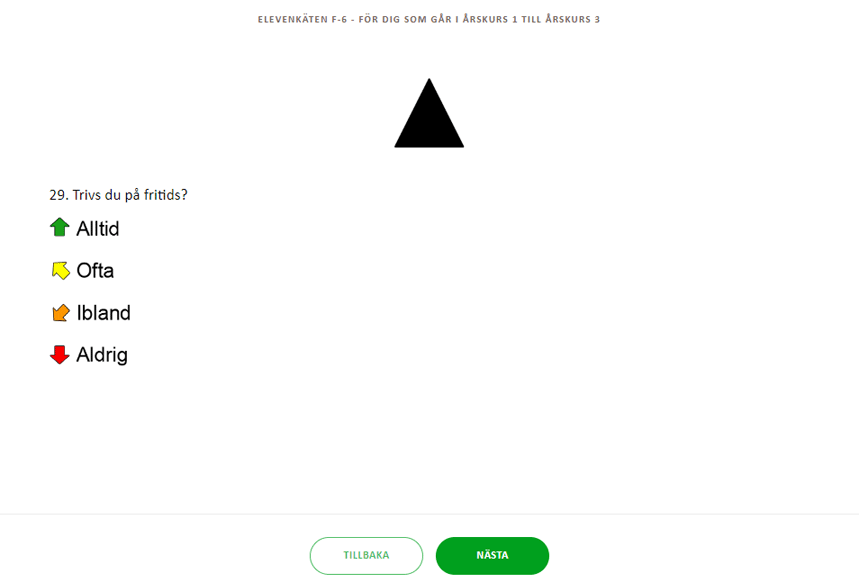 Om elever svarat att de går hos dagbarnvårdare kommer det stå ”hos dagbarnvårdare” istället för ”på fritids” på resterande frågor.
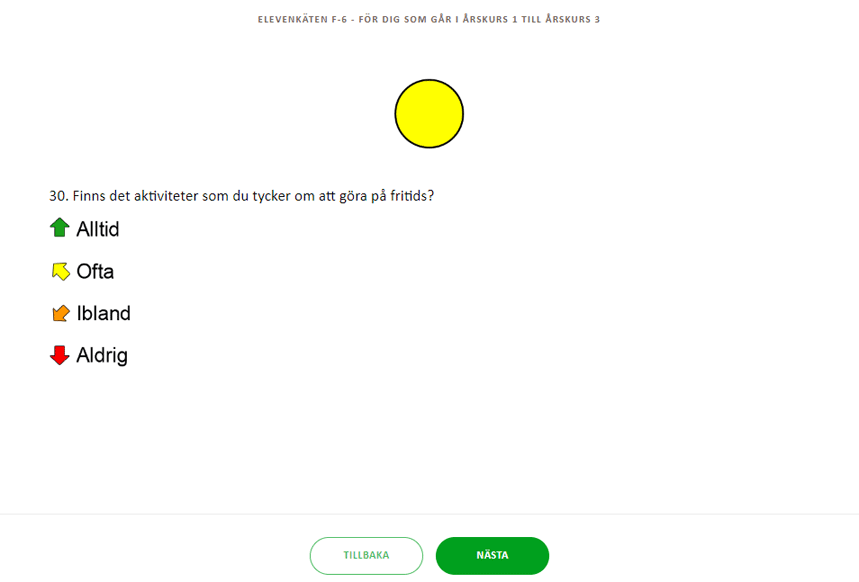 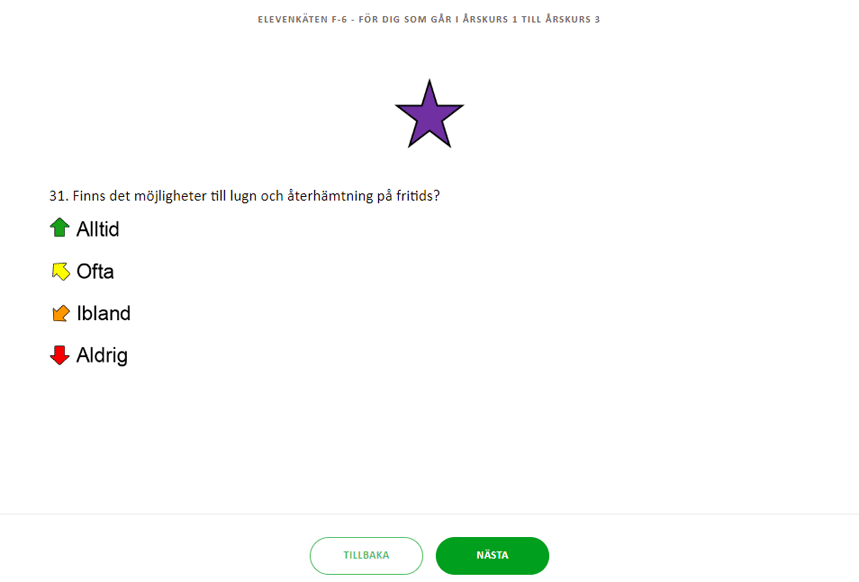 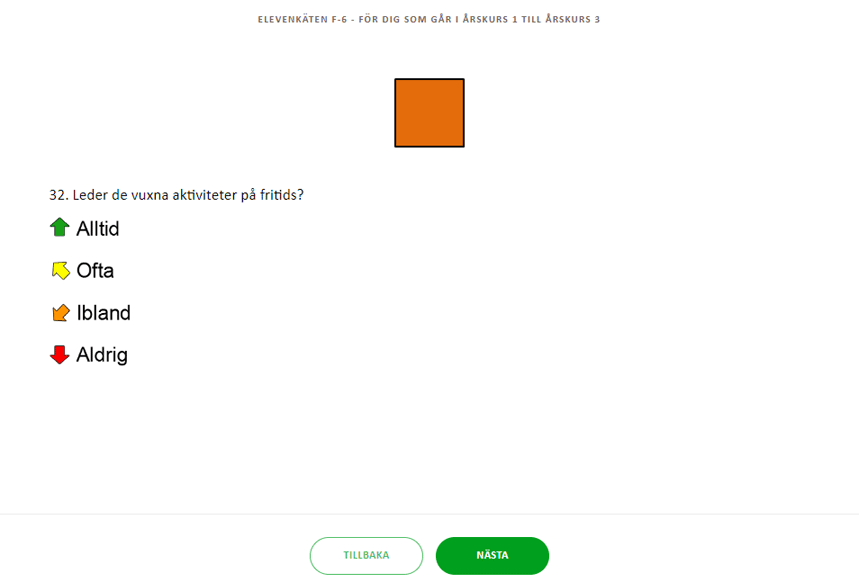 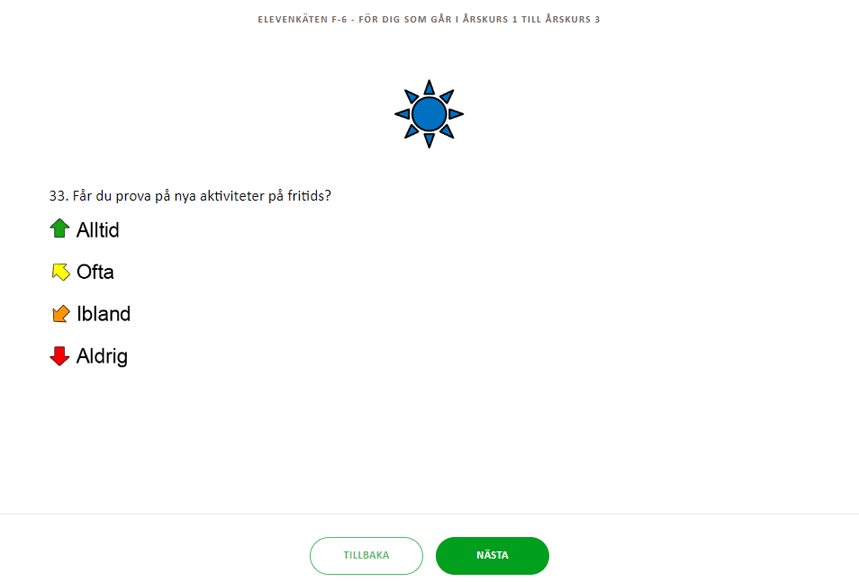 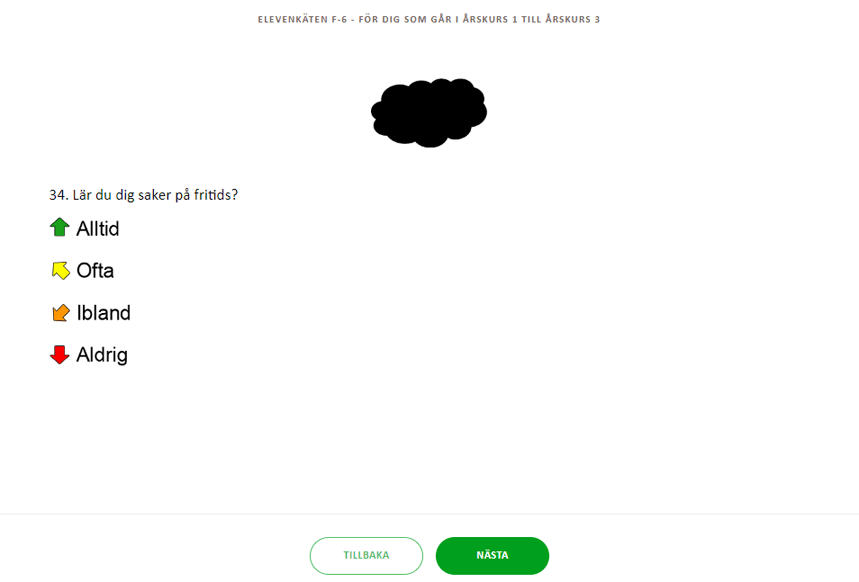 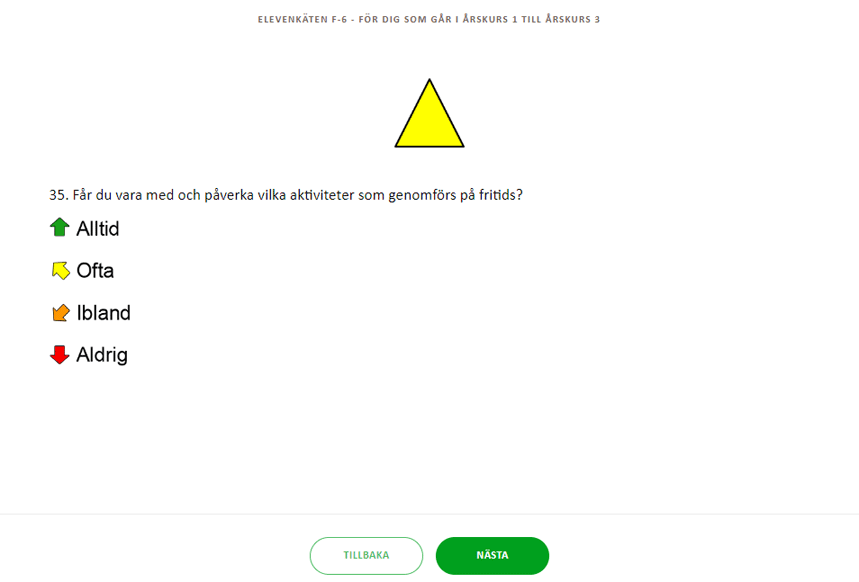 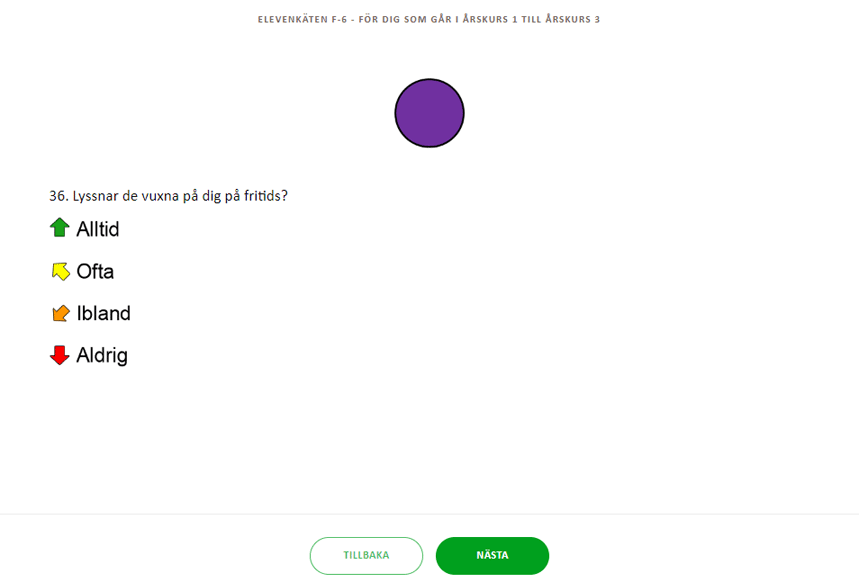 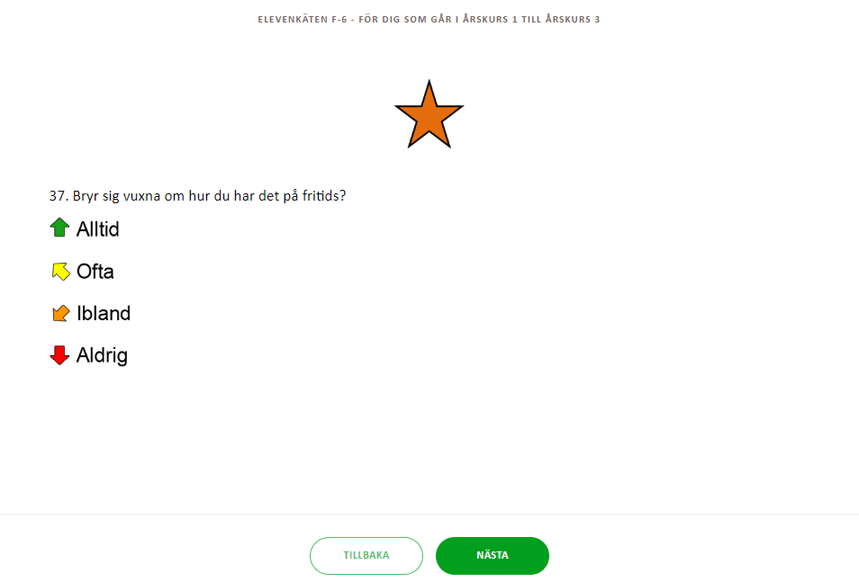 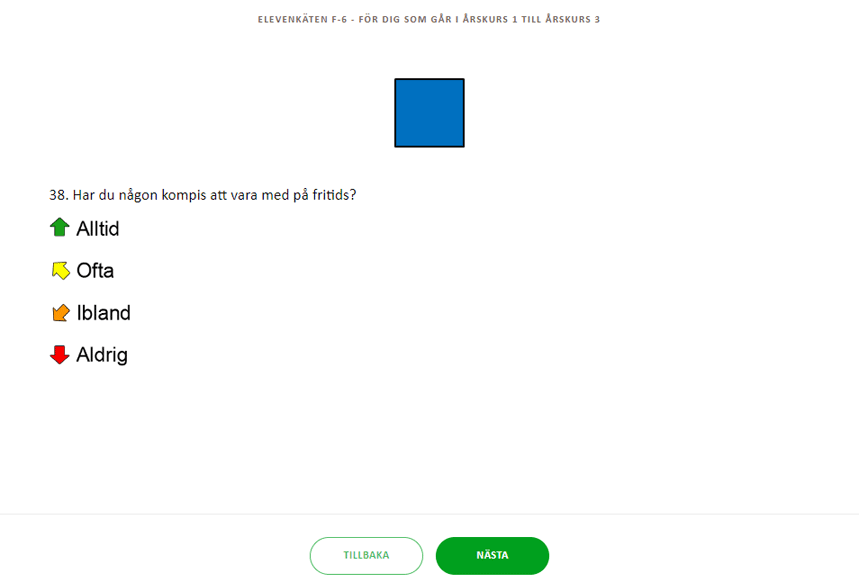 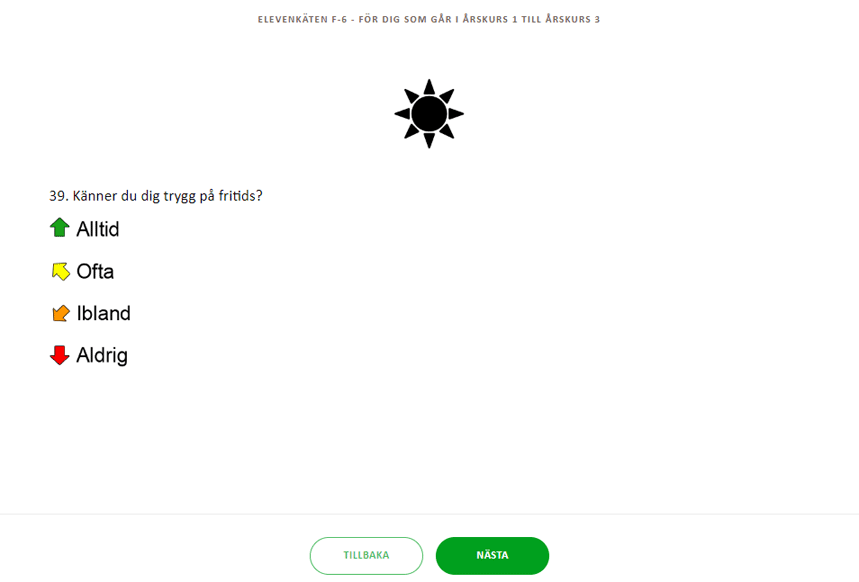 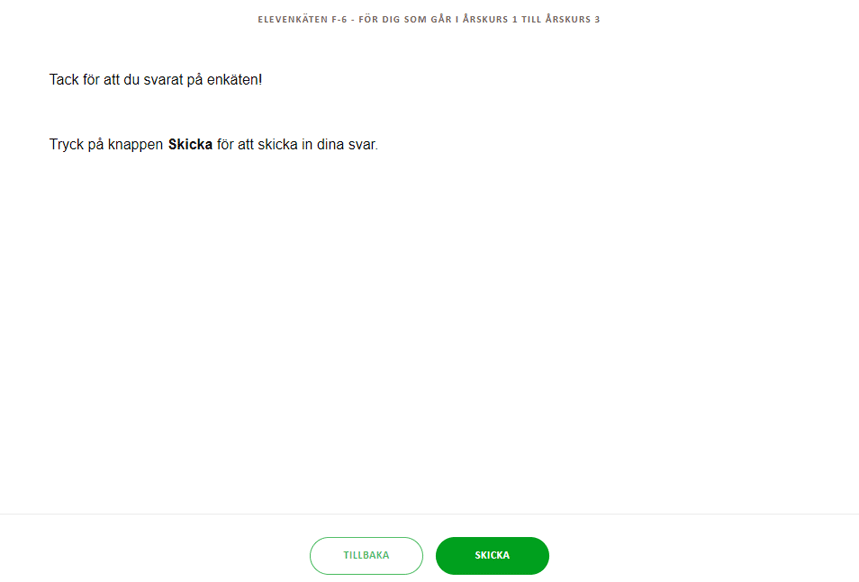 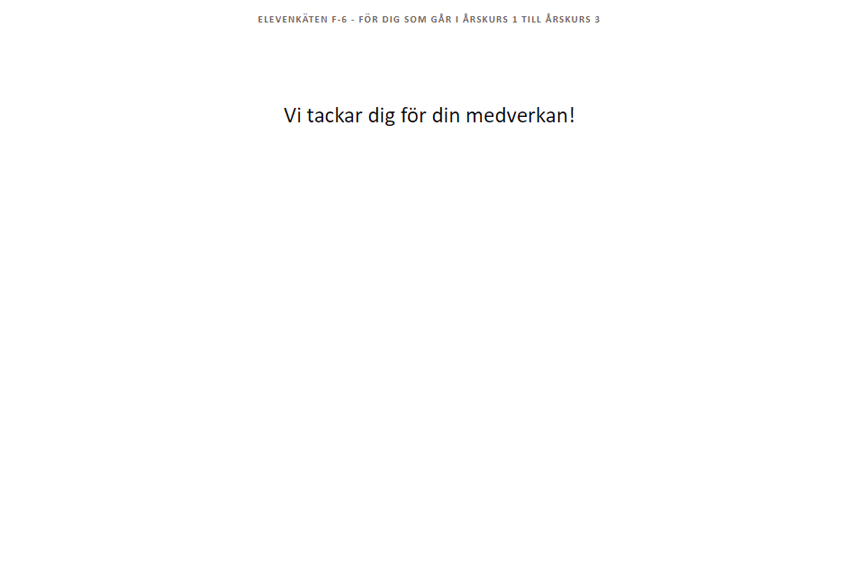 Kontrollera att elever har skickat in enkäten.